TRƯỜNG TIỂU HỌC ……
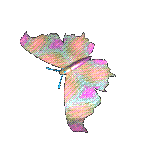 CHÀO MỪNG QUÝ THẦY CÔ
VỀ DỰ GIỜ THĂM LỚP
Môn Tự nhiên và Xã hội lớp 3
BÀI 11: DI TÍCH LỊCH SỬ - VĂN HÓA 
VÀ CẢNH QUAN THIÊN NHIÊN (T2)
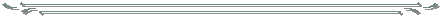 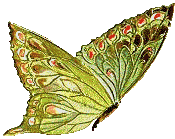 Giáo viên:……………………………………
Lớp:  3
Thứ……ngày…..tháng…..năm…….
TỰ NHIÊN VÀ XÃ HỘI
Bài  11: DI TÍCH  LỊCH SỬ - VĂN HÓA VÀ CẢNH QUAN THIÊN NHIÊN (T2)
1. Tìm hiểu một số di tích lịch sử - văn hóa hoặc cảnh quan thiên nhiên ở địa phương.
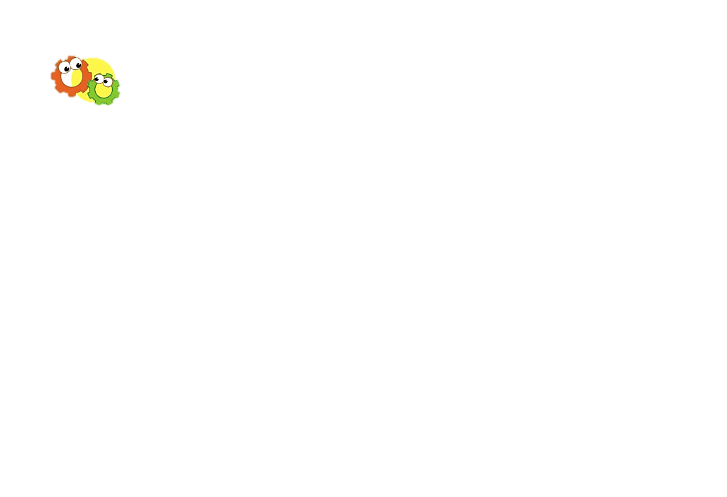 3. Tổng hợp và trình bày kết quả.
Báo cáo và tổng hợp thông tin trong nhóm.
Trình bày kết quả trước lớp.
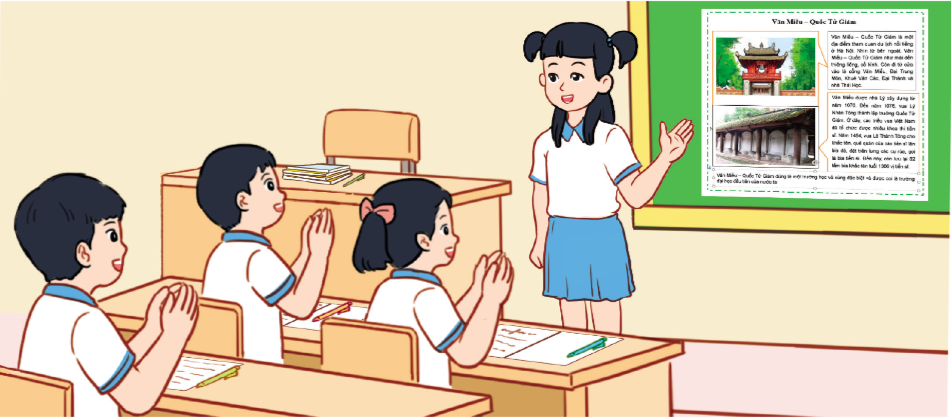 Thứ……ngày…..tháng…..năm…….
TỰ NHIÊN VÀ XÃ HỘI
Bài  11: DI TÍCH  LỊCH SỬ - VĂN HÓA VÀ CẢNH QUAN THIÊN NHIÊN (T2)
1. Tìm hiểu một số di tích lịch sử - văn hóa hoặc cảnh quan thiên nhiên ở địa phương.
3. Tổng hợp và trình bày kết quả.
Báo cáo và tổng hợp thông tin trong nhóm.
Trình bày kết quả trước lớp.
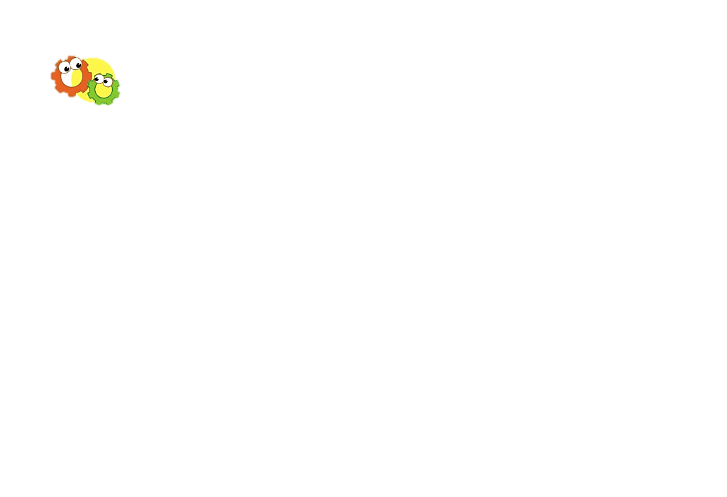 * Cách tiến hành: (Thực hiện theo nhóm 6)
- Từng thành viên trong nhóm báo cáo kết quả thu thập, cả nhóm tổng hợp thông tin và xây dựng báo cáo về địa danh đã chọn. 
- Các nhóm trưng bày sản phẩm, mỗi nhóm cử một bạn để giới thiệu. Các nhóm đi tham quan sản phẩm của nhóm bạn.
- Các nhóm nhận xét, góp ý sản phẩm cho nhau.
- Bình chọn nhóm có sản phẩm“Ấn tượng nhất”; bạn “Giới thiệu hay nhất”.
- Mời nhóm ấn tượng nhất trình bày sản phẩm trước lớp.
Thứ……ngày…..tháng…..năm…….
TỰ NHIÊN VÀ XÃ HỘI
TRÒ CHƠI: TÂY DU KÍ
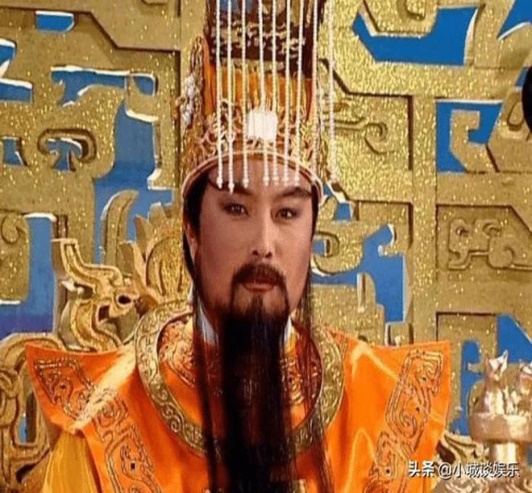 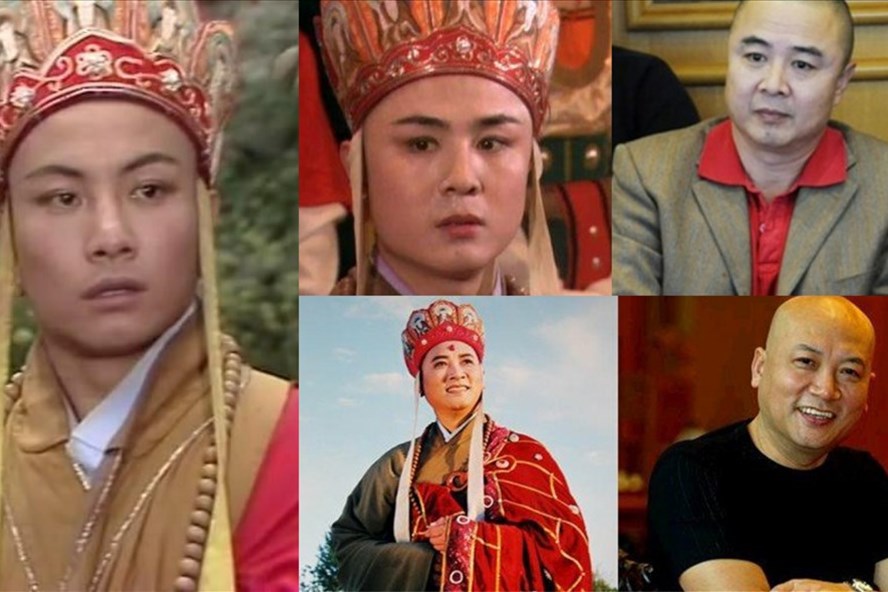 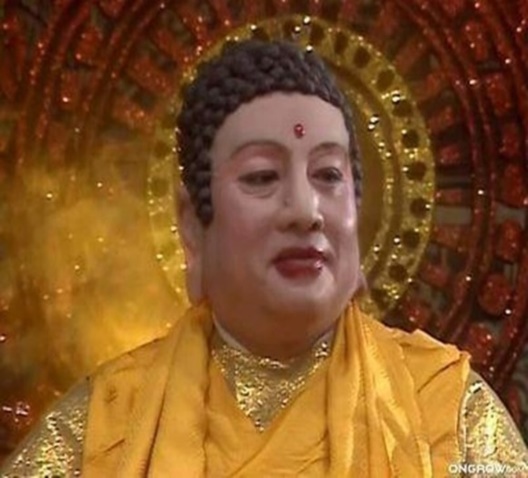 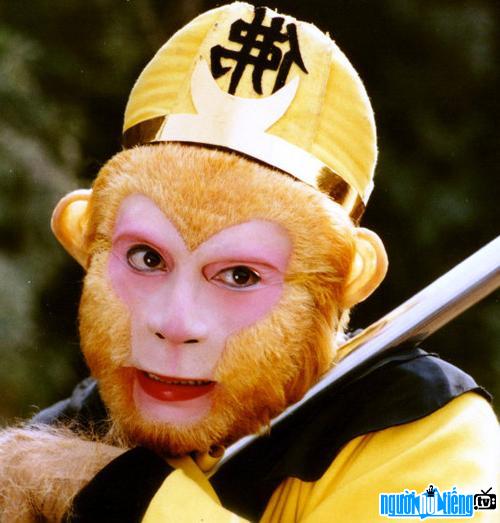 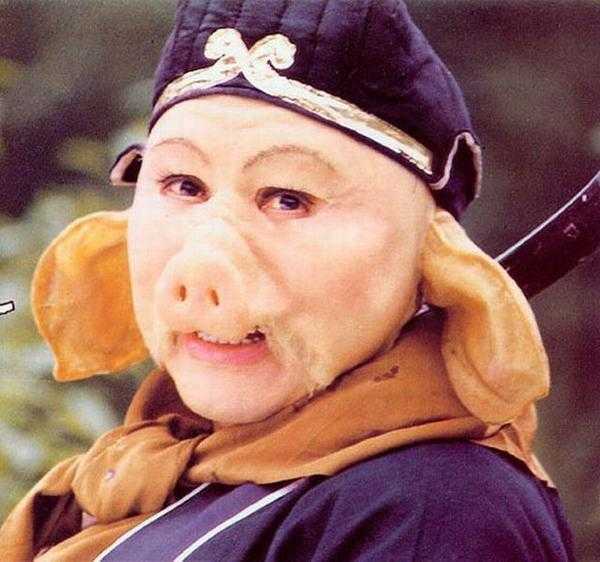 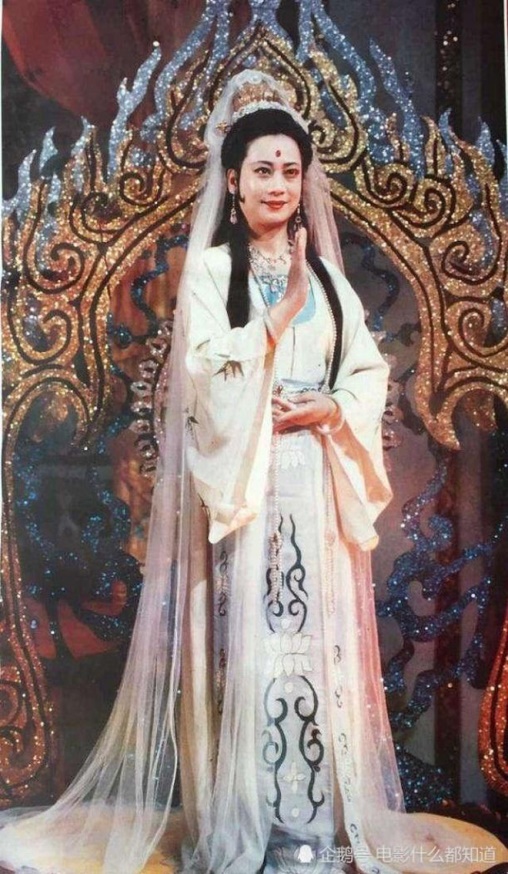 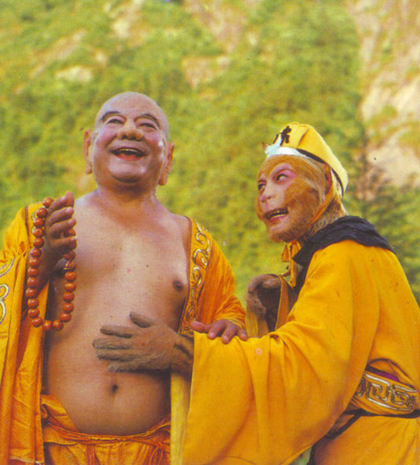 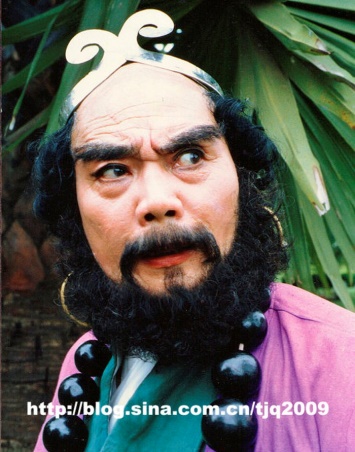 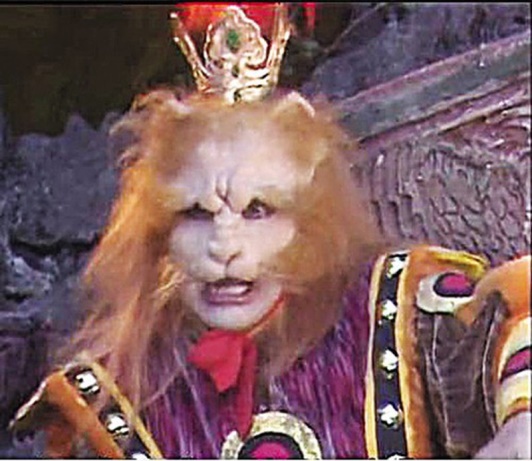 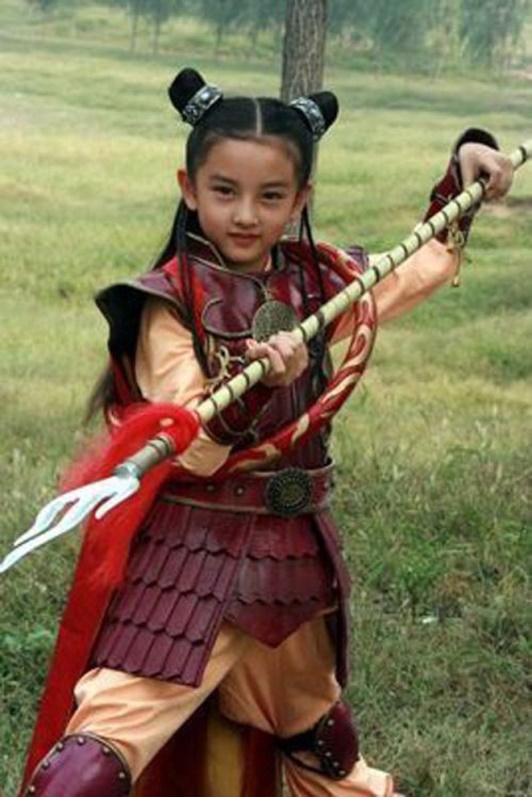 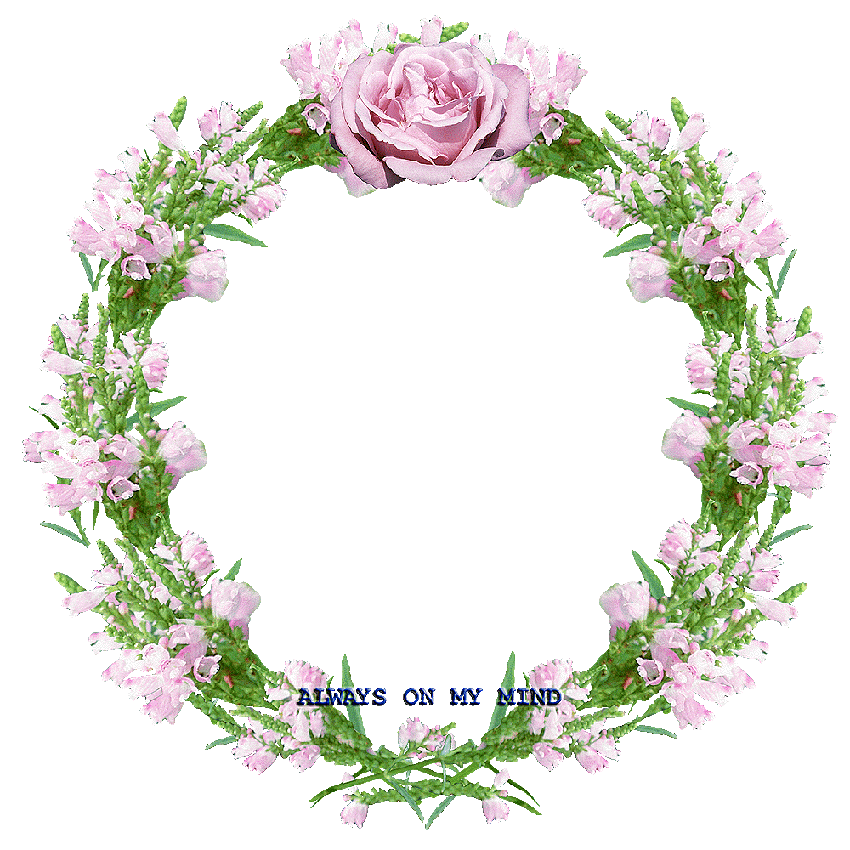 XIN CHÂN THÀNH CẢM ƠN 
QUÝ THẦY CÔ GIÁO VÀ CÁC EM